ལོ་རིམ་བརྒྱད་པའི་སྨད་ཆ།
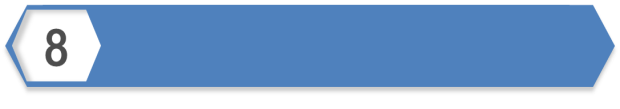 Dསྡེ་བའི་ཀླན་ཀ
ཚེ་རིང་དོན་གྲུབ།
[Speaker Notes: 模板来自于 http://meihua.docer.com/]
གོ་རིམ།
རྩོམ་པ་པོ་ངོ་སྤྲོད།
02
སྒྲུང་གཏམ་གྱི་ཤེས་བྱ་ངོ་སྤྲོད།
01
ལོ་རྒྱུས་རྒྱབ་ལྗོངས་ངོ་སྤྲོད།
ཐ་སྙད་མཆན་འགྲེལ།
03
04
སློབ་ཚན་དབྱེ་ཞིབ།
བརྗོད་སྙིང་།
05
06
བསམ་བཞིག་དང་ལག་ལེན།
07
08
ལས་བྱ་བཀོད་སྒྲིག
སྒྲུང་གཏམ་དང་འབྲེལ་བའི་ཤེས་བྱ་ངོ་སྤྲོད།
ནི་ཚིག་སྦྱོར་ཕུན་སུམ་ཚོགས་པར་སྤེལ་བ་དང་སྒྱུ་རྩལ་གྱི་ཐབས་ཤེས་སྣ་ཚོགས་ལ་བརྟེན་ནས་མི་སྣའི་སྣང་བརྙན་གསར་སྐྲུན་དང་དོན་གྱི་བྱུང་རིམ་མུ་འབྲེལ་དུ་བཀོད་སྒྲིག   ཁོར་ཡུག་གི་རྣམ་པ་རིས་སུ་ཐོན་པར་འབྲི་བ་བཅས་ཀྱི་སྒོ་ནས་སྤྱི་ཚོགས་འཚོ་བའི་སྣང་ཚུལ་རྒྱ་ཆེར་མཚོན་པའི་རྩོམ་ལུས་ཀྱི་རྣམ་པ་རྒྱ་ཆེ་བ་ཞིག་ཡིན།
ལྷུག་རྩོམ།
01
སྙན་ངག
02
རྩོམ་སྟངས།
03
སྒྲུང་གཏམ།
04
སྒྲུང་
རིང་།
སྒྲུང་
འབྲིང་།
05
སྒྲུང་
ཐུང་།
ཟློས་གར།
བརྙན་གཟུགས་རྩོམ་རིག
སྒྲུང་གཏམ་དང་འབྲེལ་བའི་ཤེས་བྱ་ངོ་སྤྲོད།
བྱུང་རིམ།
མགོ་རྩོམ་པ།
མཇུག་འབྲས།
འཕེལ་རྒྱས།
སྒྲུང་གཏམ་གྱི་
གྲུབ་ཆ་གསུམ།
སྤྱི་ཚོགས་ཁོར་ཡུག
མཐོ་རླབས།
ཁོར་ཡུག
རང་བྱུང་ཁོར་ཡུག
མི་སྣ།
གཅིག   རྩོམ་པ་པོ་ངོ་སྤྲོད།
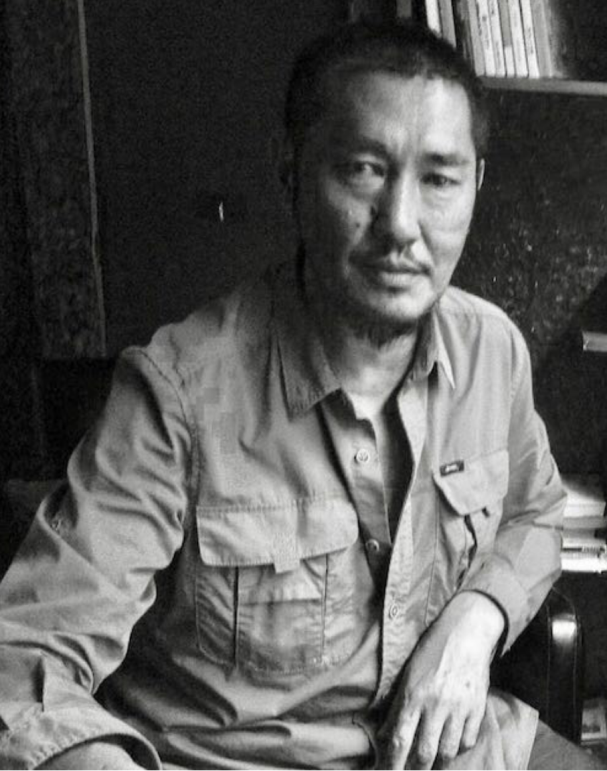 མཚན།    ཚེ་རིང་དོན་གྲུབ།
 འཁྲུངས་ལོ།   ༡༩༦༡ལོའི་ཟླ༡༠བ།
 འཁྲུངས་ཡུལ།  མཚོ་སྔོན་ཞིང་ཆེན་རྨ་ལྷོ་སོག་རིགས་
                    རང་སྐྱོང་རྫོང་།
 བརྩམས་ཆོས།  སྒྲུང་རིང«མེས་པོ»དང«སྨུག་པ»ལྟ་བུ།
                   སྒྲུང་འབྲིང«ར་ལོ»ལྟ་བུ།
                   སྒྲུང་ཐུང«ཝ་ནག་ལུང་པ»སོགས་ཡོད།
དུས་རབས་ཀྱི་རྒྱབ་ལྗོངས་ངོ་སྤྲོད་མདོར་བསྡུས།
༡༩༧༩ལོར། ཏང་གི་སྐབས་བཅུ་གཅིག་པའི་ཀྲུང་ཨུ་ཚང་འཛོམས་གྲོས་ཚོགས་ཐེངས་གསུམ་པའི་རྗེས་སུ། ཏང་གིས་ཆོས་དད་རང་མོས་ཀྱི་སྲིད་ཇུས་ལག་བསྟར་བྱས་པས། བོད་ཀྱི་ས་གནས་སོ་སོར་དགོན་པའི་ཆོས་སྒོ་ཕྱེ་བའི་ཚ་རླབས་ཤིག་ལངས་པ་དང་། དགོན་པ་དང་བླ་མ་རྣམས་ཀྱིས་དགོན་པའི་ལྷ་སྡེ་དང། དད་ལྡན་མང་ཚོགས་ལ་གཞི་རྒྱ་ཆེ་བའི་སྒོ་ནས་སྐུལ་སློང་བྱས་ཏེ་དགོན་པ་དང་དེའི་ལྷ་རྟེན་བཞེངས་སྐྲུན་ལ་ཞལ་འདེབས་བསྡུས་བ་རེད། སྒྲུང་གཏམ་འདི་ནི་དེ་ལྟ་བུའི་དུས་རབས་ཀྱི་རྒྱབ་ལྗོངས་ཁྲོད་ནས་བྱུང་བའི་གཏམ་རྒྱུད་ཅིག་ཡིན།
ཐ་སྙད་མཆན་འགྲེལ།
ཀླན་ཀ    རྩོད་པ་ལ་གོ
མཛོ་རོག་རོག   མཛོ་སྤུ་མདོག་ནག་པོ་ཅན་ལ་ཟེར།
ཡོབ་རྡེབ།   ཡོབ་ཆེན་གྱིས་གཡག་སོགས་ཀྱི་གསུས་པར་རྡེབ་པའི་དོན།
ཚགས།  གྲ་སྒྲིག་བྱས་ཚར་བའི་དོན།
ཤ་བཟན།  ཤ་བཟའ་བར་བཤའ་རྒྱུའི་ལུག་ལ་ཟེར། འབྲས་བུ་བཏོན་ཟིན་པའི་ཕོ་ལུག་ཆེ་ཞིང་ལོ་དར་གྱི་མིང་།
གཏུལ།  ཕྱེ་སོགས་དངོས་རྫས་གཞན་གྱི་ཐོག་ཏུ་གཏོར་བའི་དོན།
བ་མོ།  དགུན་དུས་སྡོང་པོ་དང་རྩྭ་ལྡུམ་གྱི་ཐོག་ཏུ་ཆགས་ཆུ་རྡུལ་དཀར་པོའི་མིང་སྟེ། བད་ལ་གོ
སློབ་ཚན་དབྱེ་ཞིབ།
གཙོ་བོ་སྡེ་དཔོན་བསོད་སྐྱབས་ཀྱིས་ཚོགས་འདུའི་སྟེང་ནས་དགོན་པ་ཉམས་གསོ་ཡི་ཞལ་འདེབས་ཀྱི་སྒོར་མོ་བསྡུ་དགོས་པའི་གནས་ཚུལ་གསལ་བསྒྲགས་བྱས་པ།
མགོ་རྩོམ་པ།
སྡེ་དཔོན་བསོད་སྐྱབས་ཀྱིས་ཧུར་བརྩོན་ཆེན་པོས་ཞལ་འདེབས་འབུལ་བསྡུ་བྱེད་པ་དང་། ཞལ་འདེབས་འབུལ་རྒྱུ་མེད་པའི་ཁྱིམ་ཚང་སྡེ་གྲལ་ནས་ཕྱིར་ཕུད་པ།
འཕེལ་རྒྱས།
དབྱར་སར་འབབ་དུས།  བསོད་སྐྱབས་གཅིག་པུ་ཁེར་ཁྱིམ་དུ་བབས་པ་དང་སྨྱོས་པ་ལྟར་གྱུར་པ།
མཐོ་རླབས།
མཇུག་འབྲས།
མི་དམངས་ལ་སྙིང་རྗེ་ཡོད་པས་བསོད་སྐྱབས་ཚང་སྡེ་གྲལ་དུ་བླངས་ཤིང་། ཁོ་རང་སྨན་པར་བསྟེན་ནས་རྒྱུན་ལྡན་གྱི་མི་ཞིག་ཏུ་གྱུར་ཏོ། །
མི་སྣ་དབྱེ་ཞིབ།
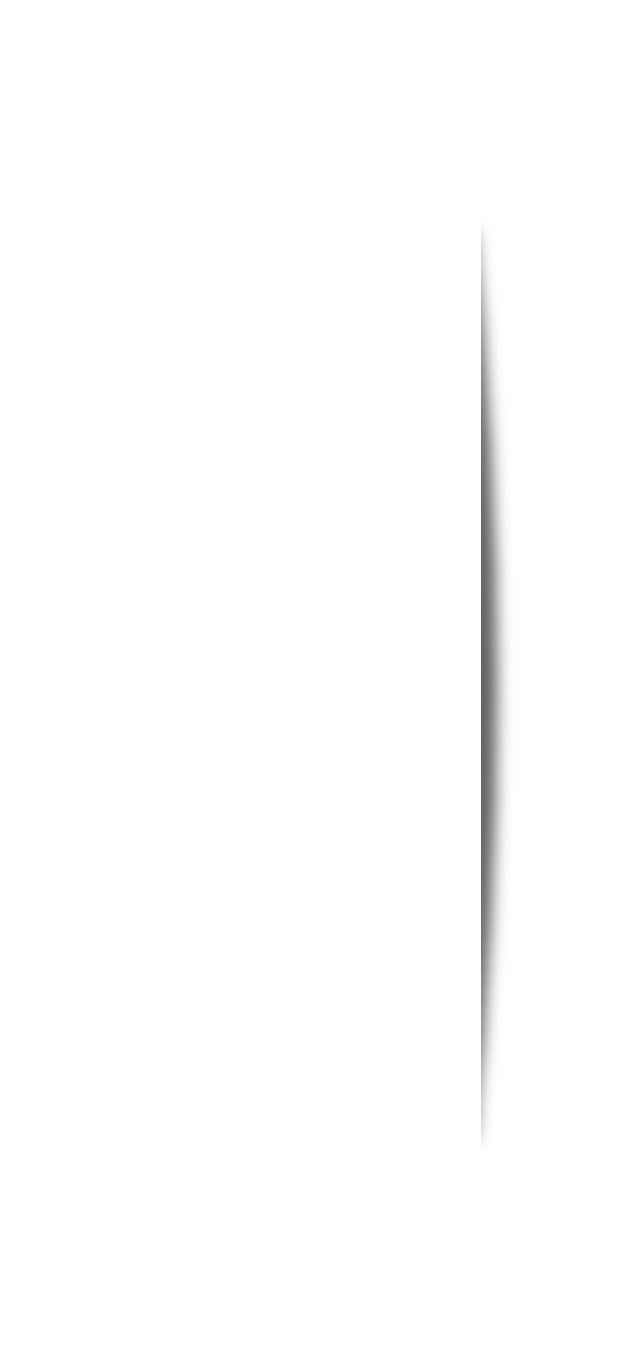 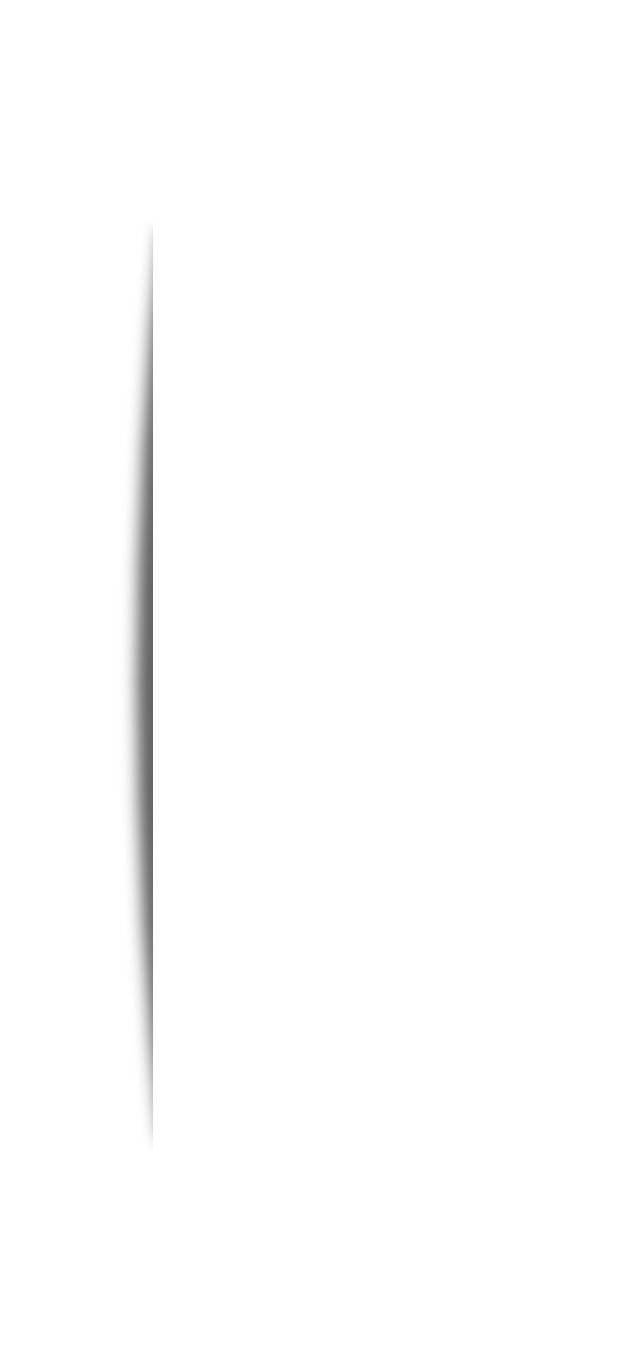 སྡེ་དཔོན་བསོད་སྐྱབས།
སྒྲུང་གཏམ་འདིའི་མི་སྣ་གཙོ་བོ་སྡེ་དཔོན་བསོད་སྐྱབས་ནི་མི་ཅི་འདྲ་ཞིག་ཡིན།
01
ཨ་ལགས་འབྲོང་ཚང་།
02
ཁོ་ནི་ཆོས་ལ་དད་པ་ཆེ་ཞིང་བླ་མའི་བཀའ་ཐམས་ཅད་བརྩི་བ། ཡང་ན་ལེགས་ཉེས་བླང་དོར་གྱི་ཆ་ལ་རྨོངས་ཤིང་བཟང་བསྟོད་དང་བྱས་རྗེས་འཇོག་རྒྱུར་དགའ་བའི་མི་ཞིག་ཡིན།
ཨ་ཁུ་བཟོད་པ་ཚང་།
03
ཨ་མ་སྒྲོལ་དཀར།
04
བརྗོད་སྙིང་།
སློབ་ཚན་འདིའི་ནང་དུ་འབྲོག་པའི་སྡེ་དཔོན་ཞིག་གིས་དགོན་པའི་འདུ་ཁང་དང་མཆོད་རྟེན་བཞེངས་པར་ཧུར་བརྩོན་གྱིས་ཞལ་འདེབས་བསྡུས་པའི་གནས་ཚུལ་བརྗོད་པ་བརྒྱུད་དེ། ཆོས་ལུགས་སླར་གསོ་བྱས་པ་ལ་བརྟེན་ནས་དགོན་པ་དང་། ཆོས་ལུགས་མི་སྣ་ཁ་ཤས་ཀྱིས་མང་ཚོགས་ཀྱི་འབྱོར་བའི་ནུས་མིན་ལ་མི་ལྟ་བར་མང་ཚོགས་ལ་འཚོ་བ་དང་དཔལ་འབྱོར་ཐད་ནས་ཁག་ཁུར་ཆེན་པོ་འགེལ་བཞིན་པའི་གནས་ཚུལ་སུན་འབྱིན་བྱས་ཡོད་པ་དེའོ། །
རྩོམ་སྟངས་ཀྱི་ཁྱད་ཆོས།
བྱུང་རིམ་ངོ་སྤྲོད་བྱས་པ་གོ་རིམ་གསལ་བ།
01
དོན་དག་བྲིས་པར་བདེན་སྣང་གིས་ཁེངས་བ།
02
མི་སྣའི་སྣང་བརྙན་འབུར་དུ་ཐོན་པ།
03
མཇུག་བསྡུས་པ་མཚར་ཞིང་བློ་ཡུལ་ལས་འདས་པ།
04
[Speaker Notes: 模板来自于 http://meihua.docer.com/]
བསམ་གཞིག་དང་ལག་ལེན།
01
Dསྡེ་བའིཀླན་ཀ་ཞེས་པའི་སྒྲུང་གཏམ་འདིའི་ནང་གི་མི་སྣ་གཙོ་བོ་སུ་ཡིན།
ལན། སྒྲུང་གཏམ་འདིའི་ནང་གི་མི་སྣ་གཙོ་བོ་ནི་སྡེ་དཔོན་བསོད་སྐྱབས་ཡིན།
02
མང་ཚོགས་ཀྱིས་སྡེ་དཔོན་བསོད་སྐྱབས་སྡེ་གྲས་སུ་བླངས་བ་དེའི་དོན་ཅི་ཞིག་མཚོན་ཡོད།
ལན། མང་ཚོགས་ནི་ཁོ་དང་མི་འདྲ་བར་སྙིང་རྗེ་དང་གནས་ལུགས་བརྩི་བ་ཞིག་ཡིན་པ་མཚོན་ཡོད།
03
Dསྡེ་བའི་ཀླན་ཀ་ཞེས་བའི་རྩོམ་འདི་བསླབས་པ་བརྒྱུད་ནས་ང་ཚོར་དོན་ཅི་ཞིག་གསལ་འདེབས་བྱས་ཡོད།
ལན། ང་ཚོས་བྱ་བ་ཅི་ཞིག་ཡིན་ཡང་དེའི་དྲང་ཕྱོགས་དང་ལྡོག་ཕྱོགས་གཉིས་ཀ་མཐོང་དགོས་པ་མ་ཟད། 
        དེར་ཡང་དག་པའི་ལྟ་ཚུལ་ཞིག་འཛིན་དགོས་པའི་གནས་ལུགས་གསལ་བཤད་བྱས་ཡོད།
ལས་བྱ་བཀོད་སྒྲིག
གཅིག     ང་ཚོས་བལྟས་ན་སྡེ་དཔོན་བསོད་སྐྱབས་ཀྱིས་སྐབས་དེའི་སྡེ་བ་དེ་ལ་ངེས་པར་བསྒྲུབ་དགོས་པའི་བྱ་བ་གཙོ་ བོ་གང་རེད།


གཉིས།    «སྡེ་བའི་ཀླན་ཀ»ཞེས་པའི་སློབ་རྩོམ་འདིའི་ནང་དུ་ཅི་ཞིག་ཐེར་འདོན་བྱས་ཡོད་པ་ཕྲིས།
སློབ་མ།  ཟླ་བ་བཟང་མོ།
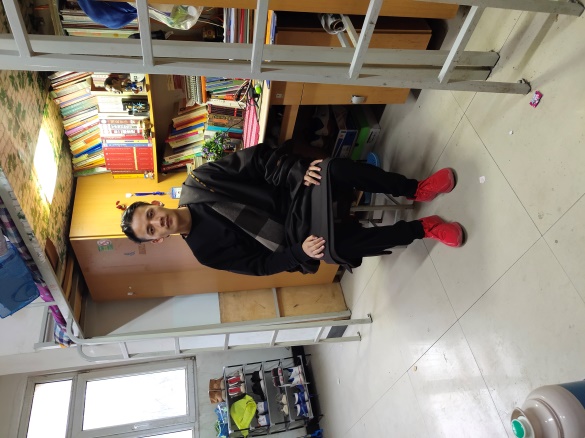 བན་དེ་རྒྱལ།
དགེ་རྒན། འཕགས་པ་སྐྱབས།（རེབ་གོང་རྫོང་མི་རིགས་སློབ་འབྲིང་དང་པོ།）              ཤེས་རབ་སྒྲོལ་མ།（འབར་རྫོང་མི་རིགས་སློབ་འབྲིང་གཉིས་པ།）
རིན་ཆེན་ཚེ་རིང་།